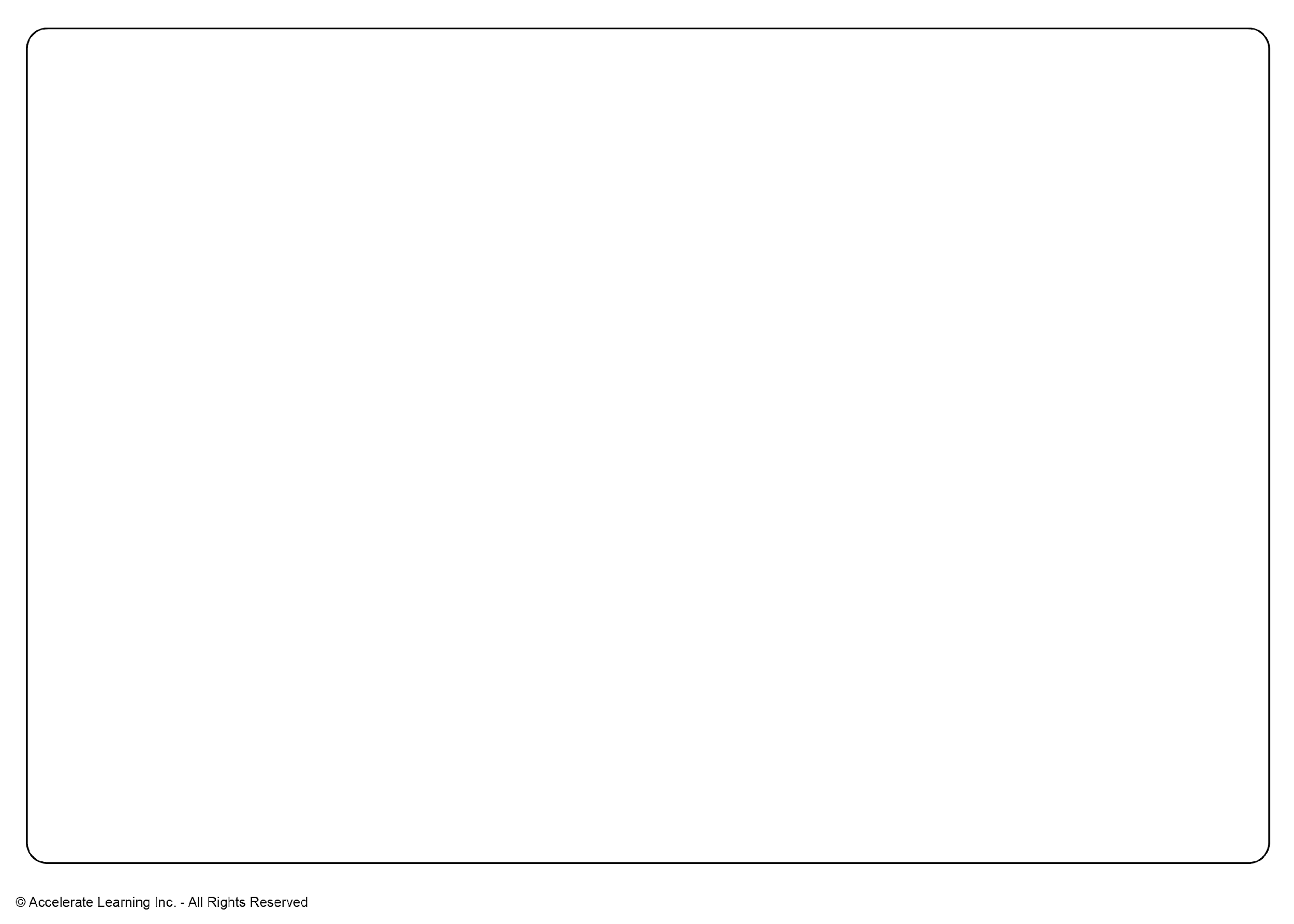 Experimenting With Forces
Picture Vocabulary
4.P 12.1 and 12.2 Experimenting with Forces
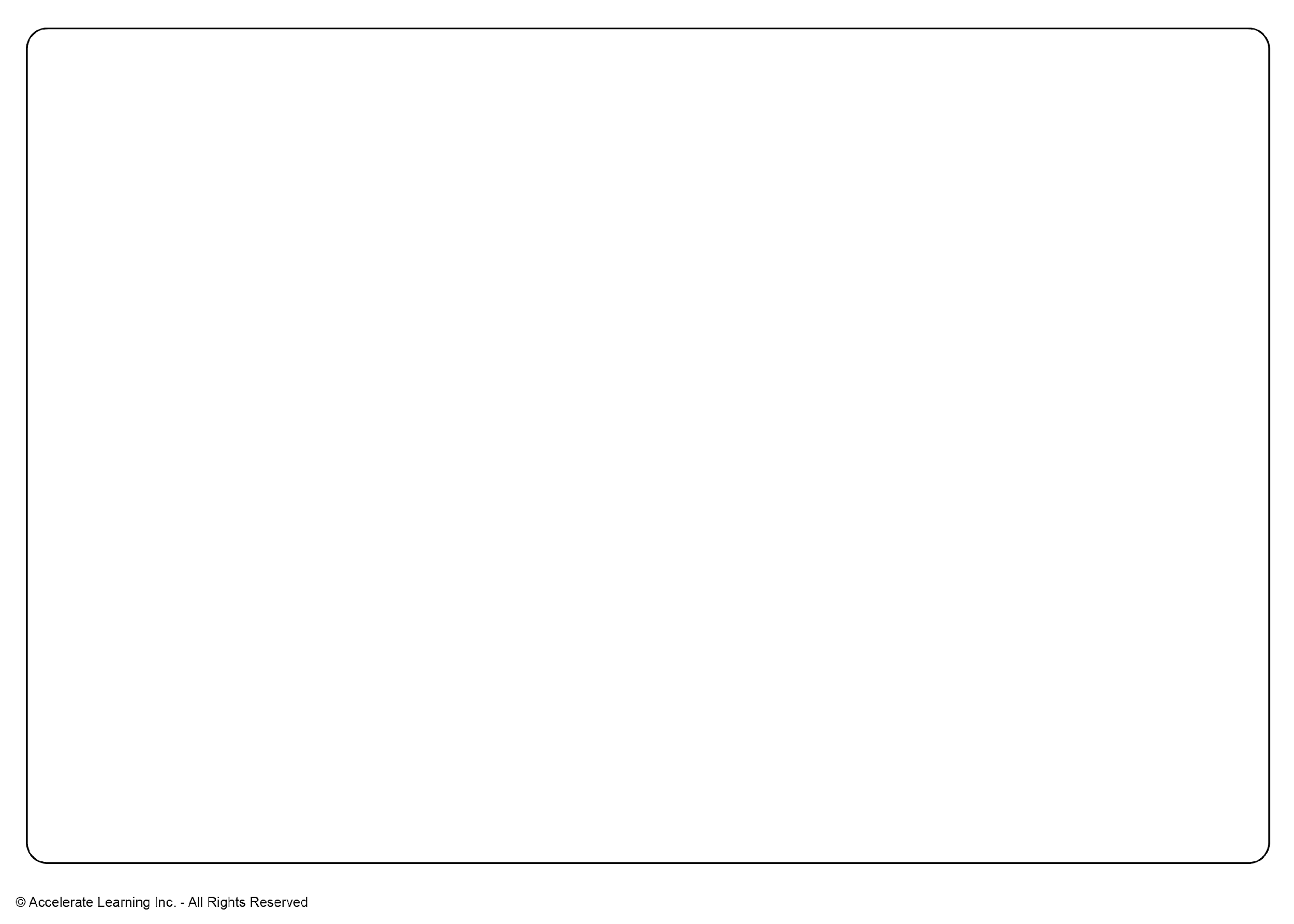 Force
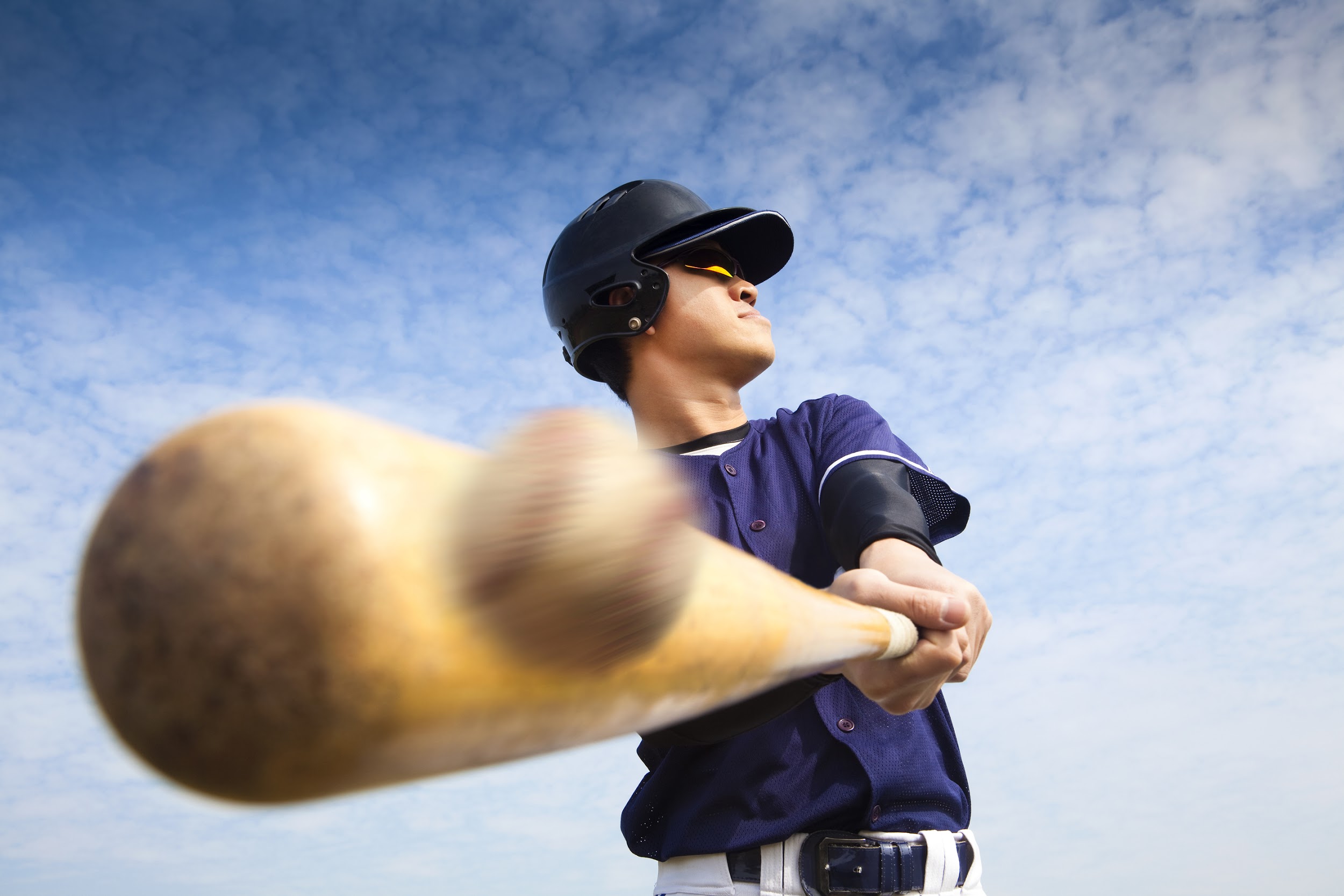 A push or pull that causes an object to move, stop, or change direction
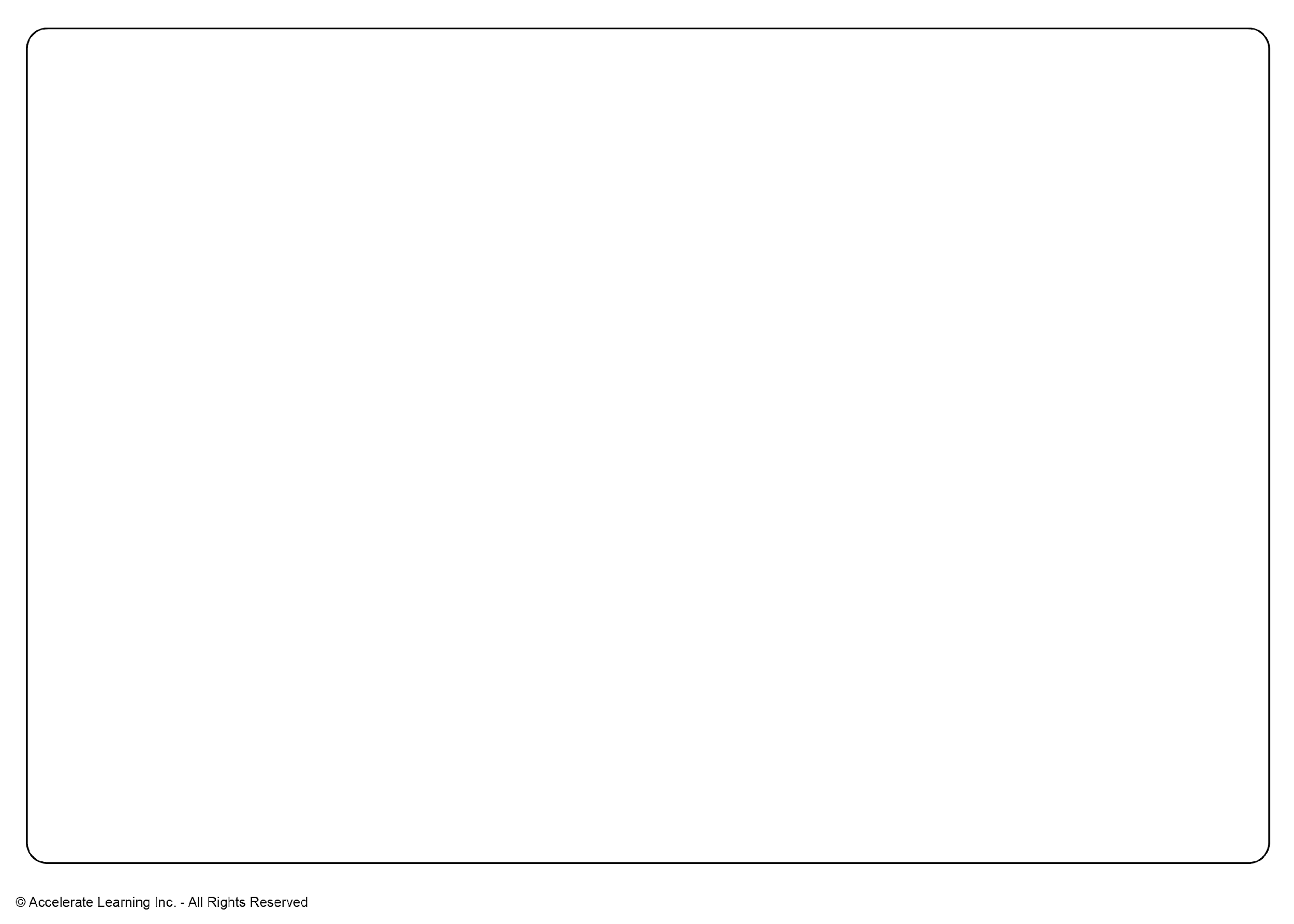 Object
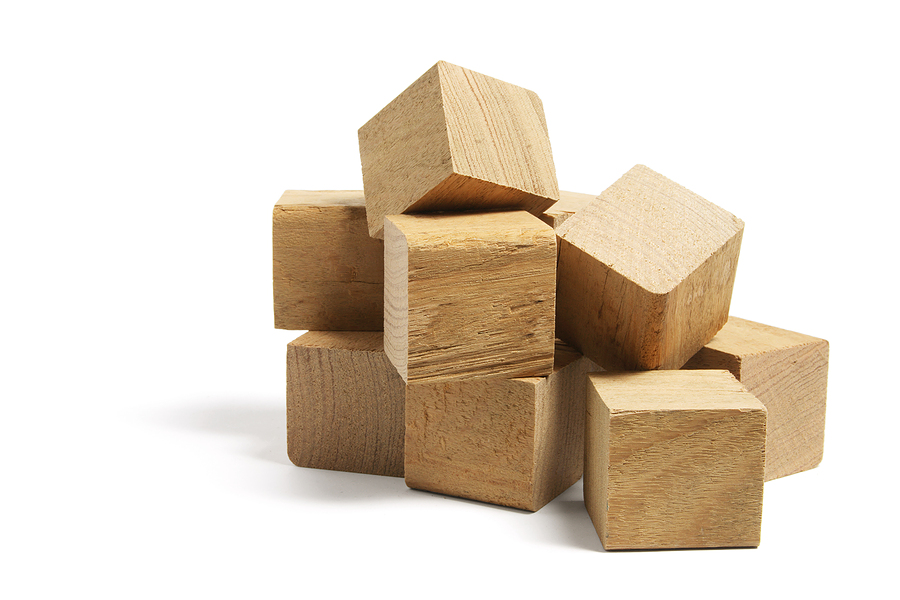 Anything that is visible or able to be touched
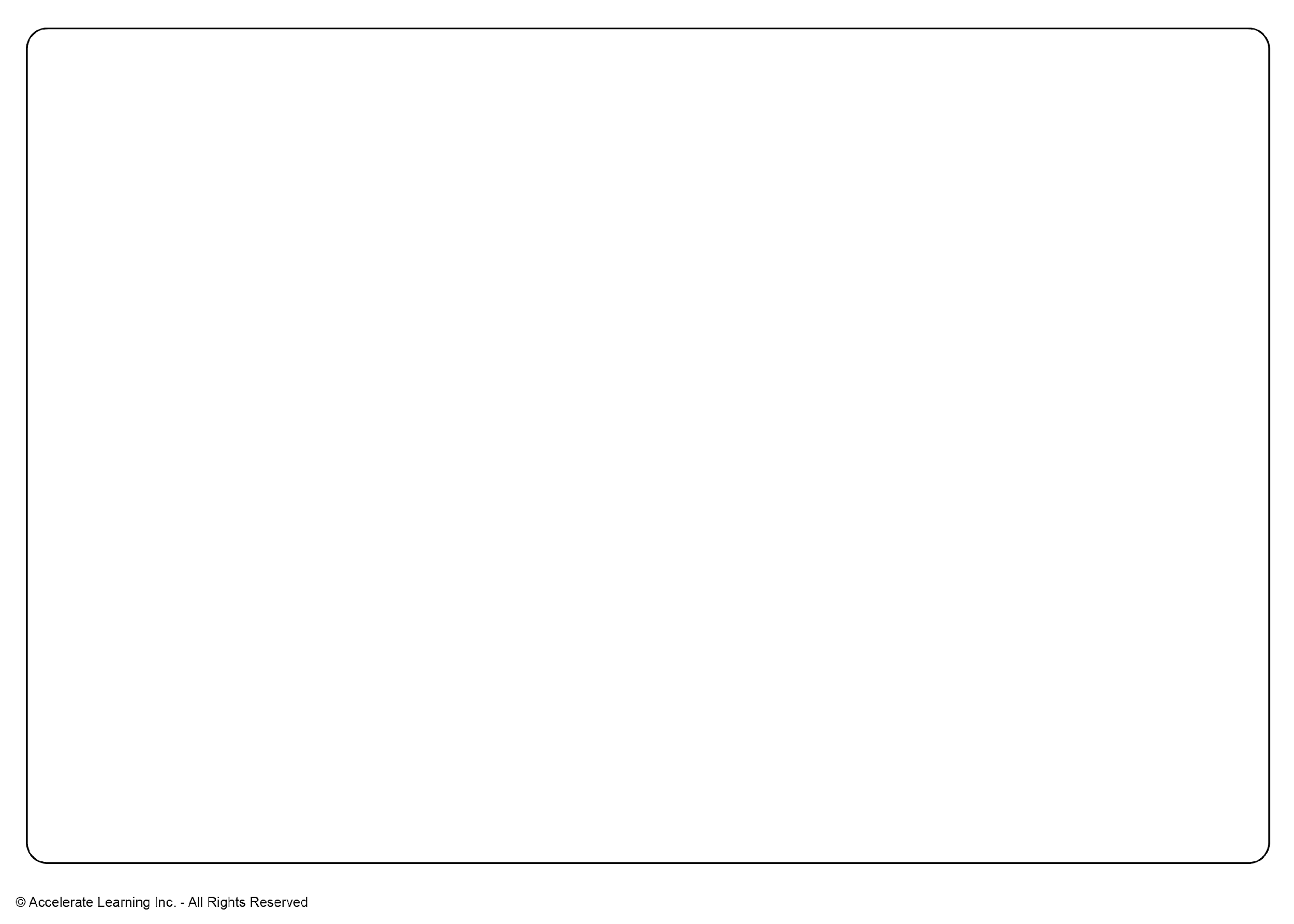 Motion
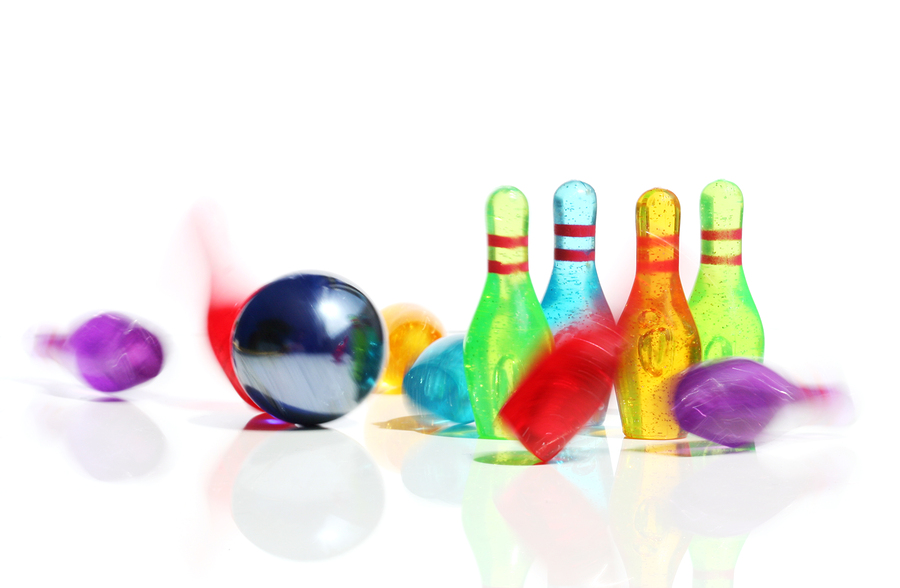 Describes change in an object’s position with respect to time and in comparison to other objects
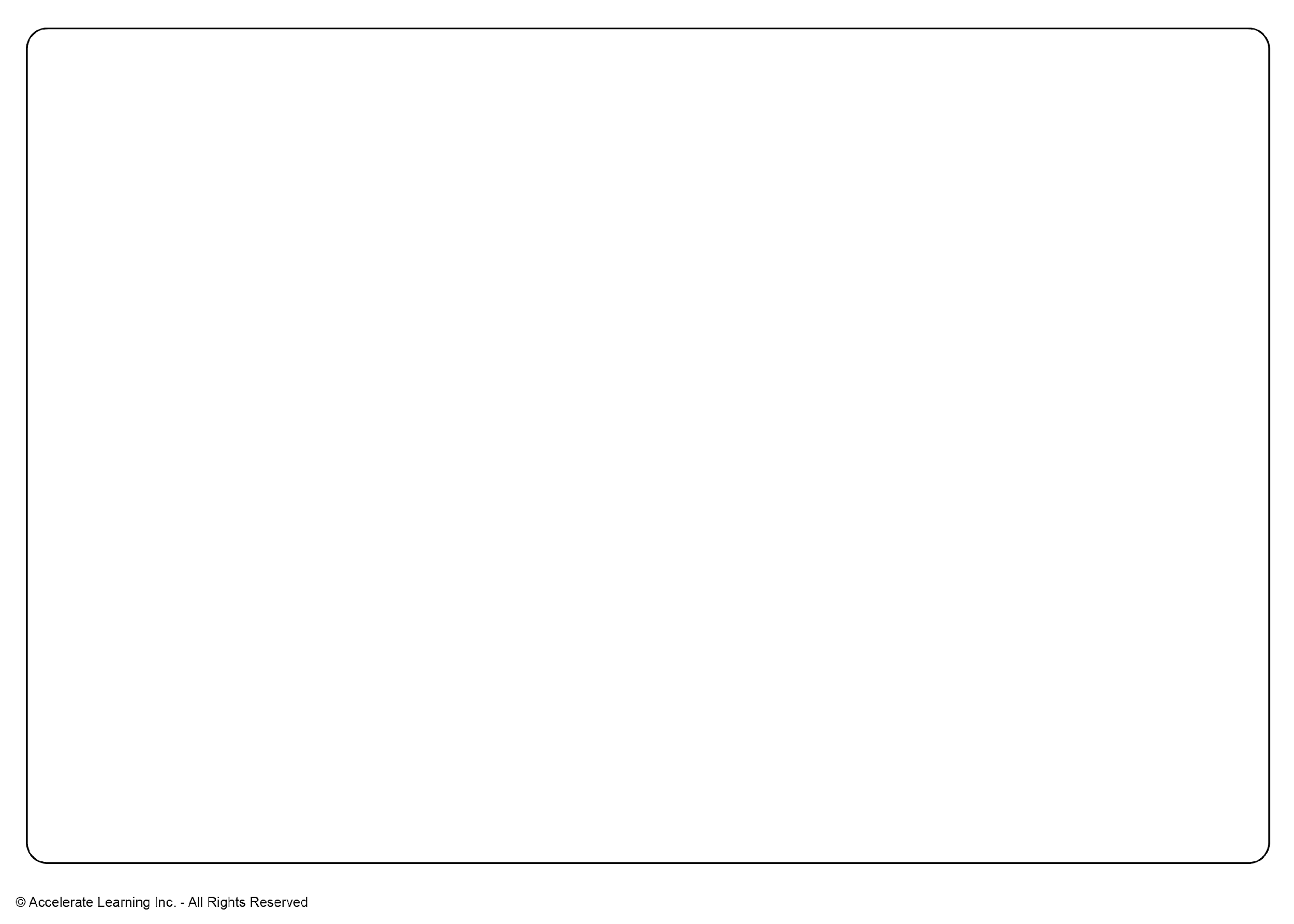 Direction
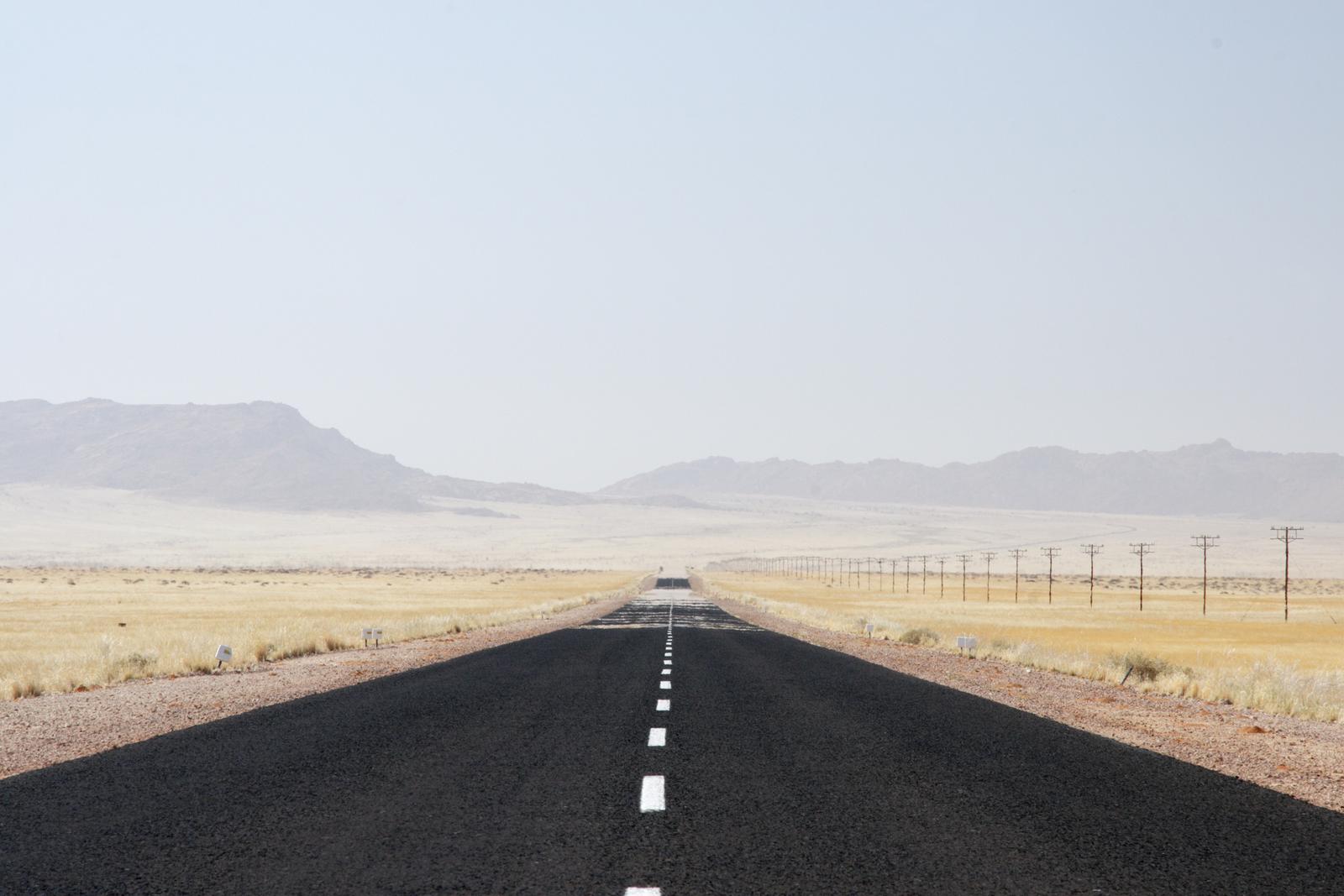 A straight path that something could move along
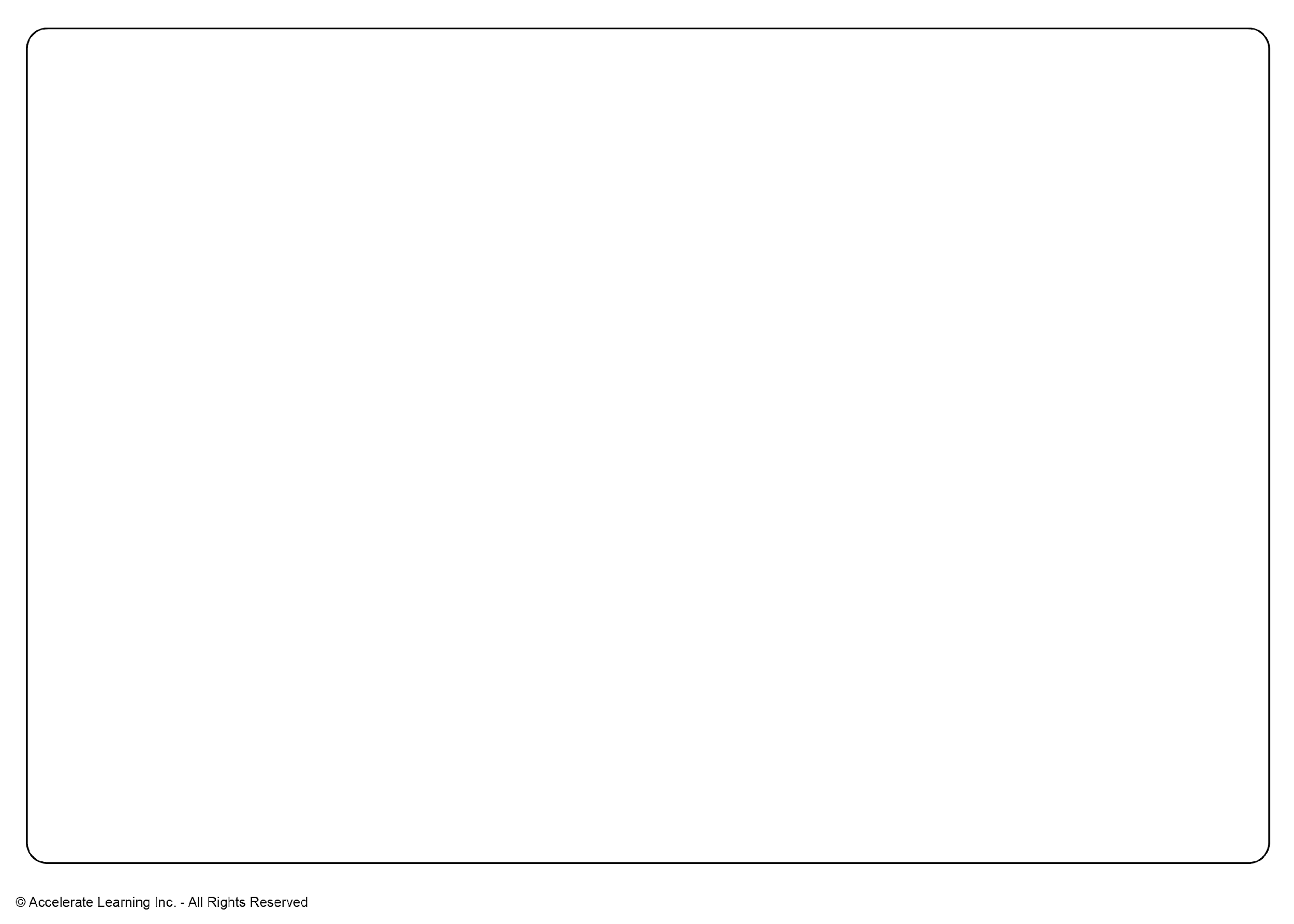 Speed
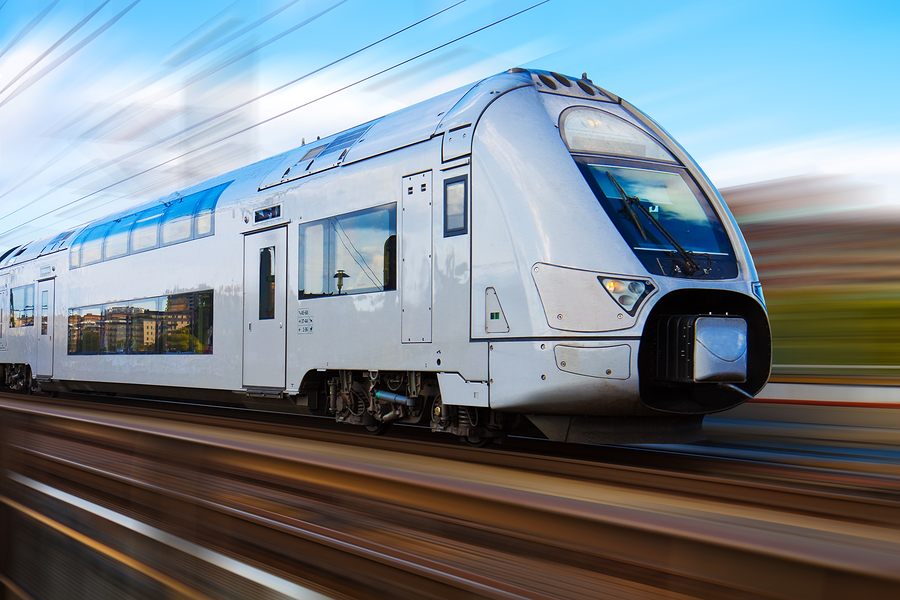 Rate of motion
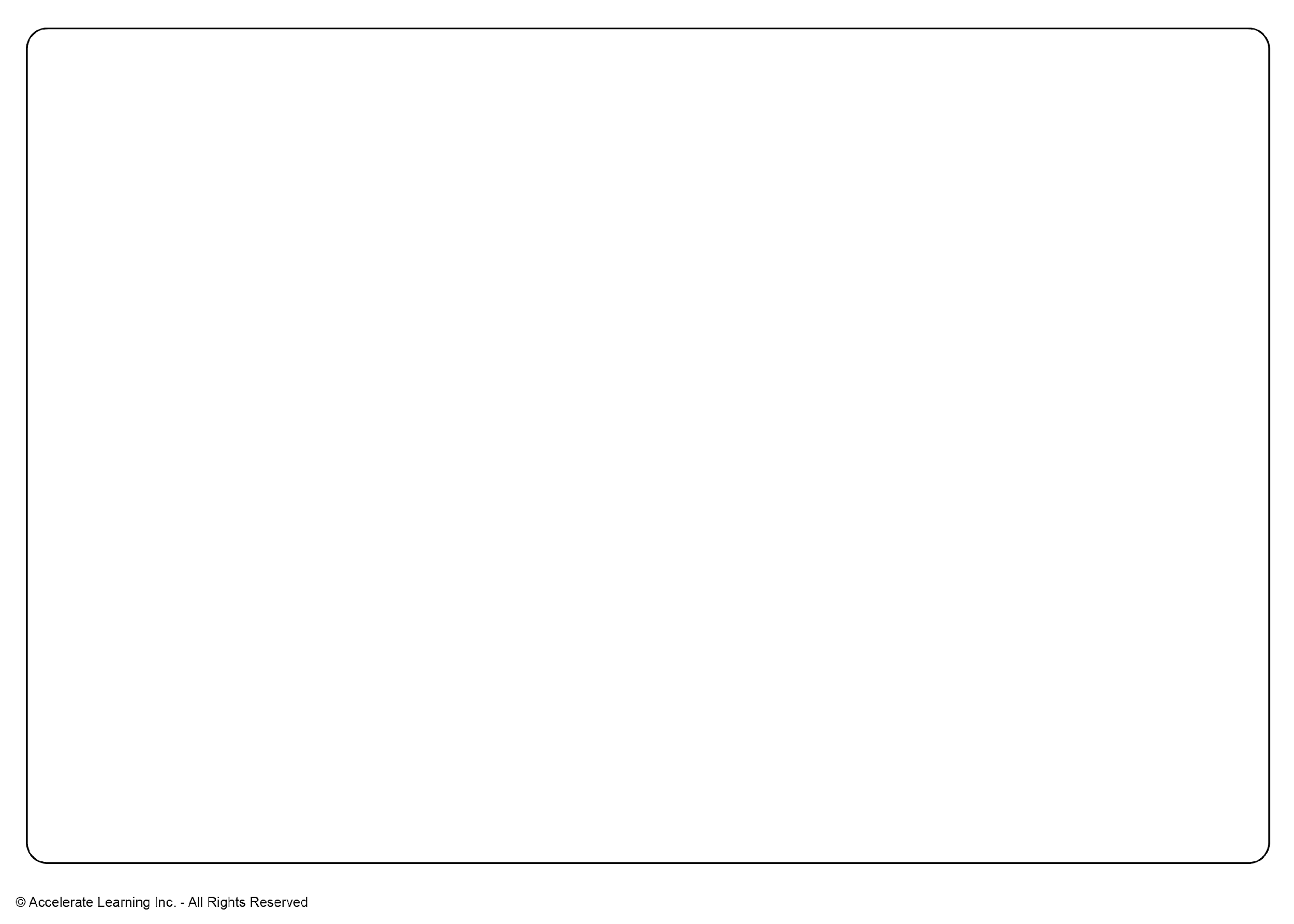 Distance
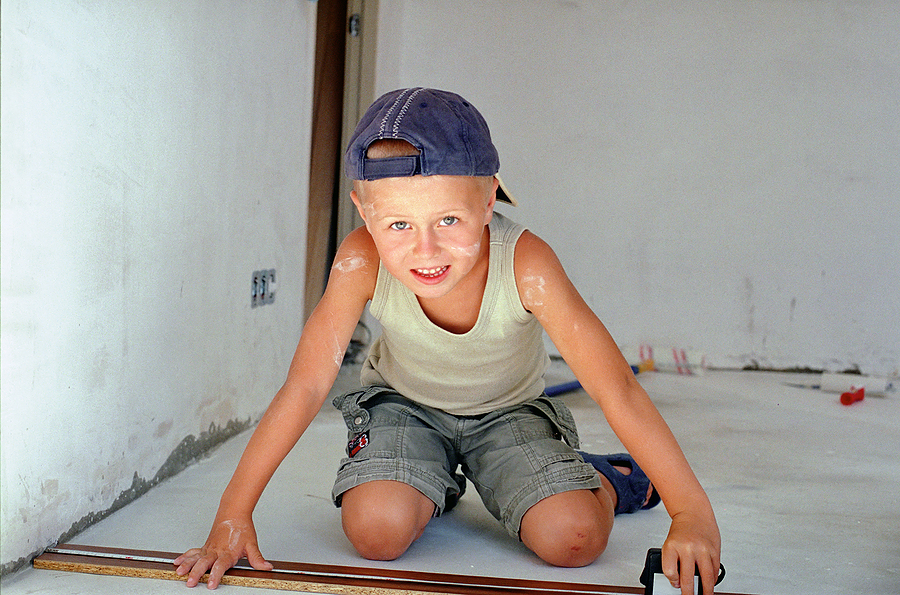 How far from one point to another point
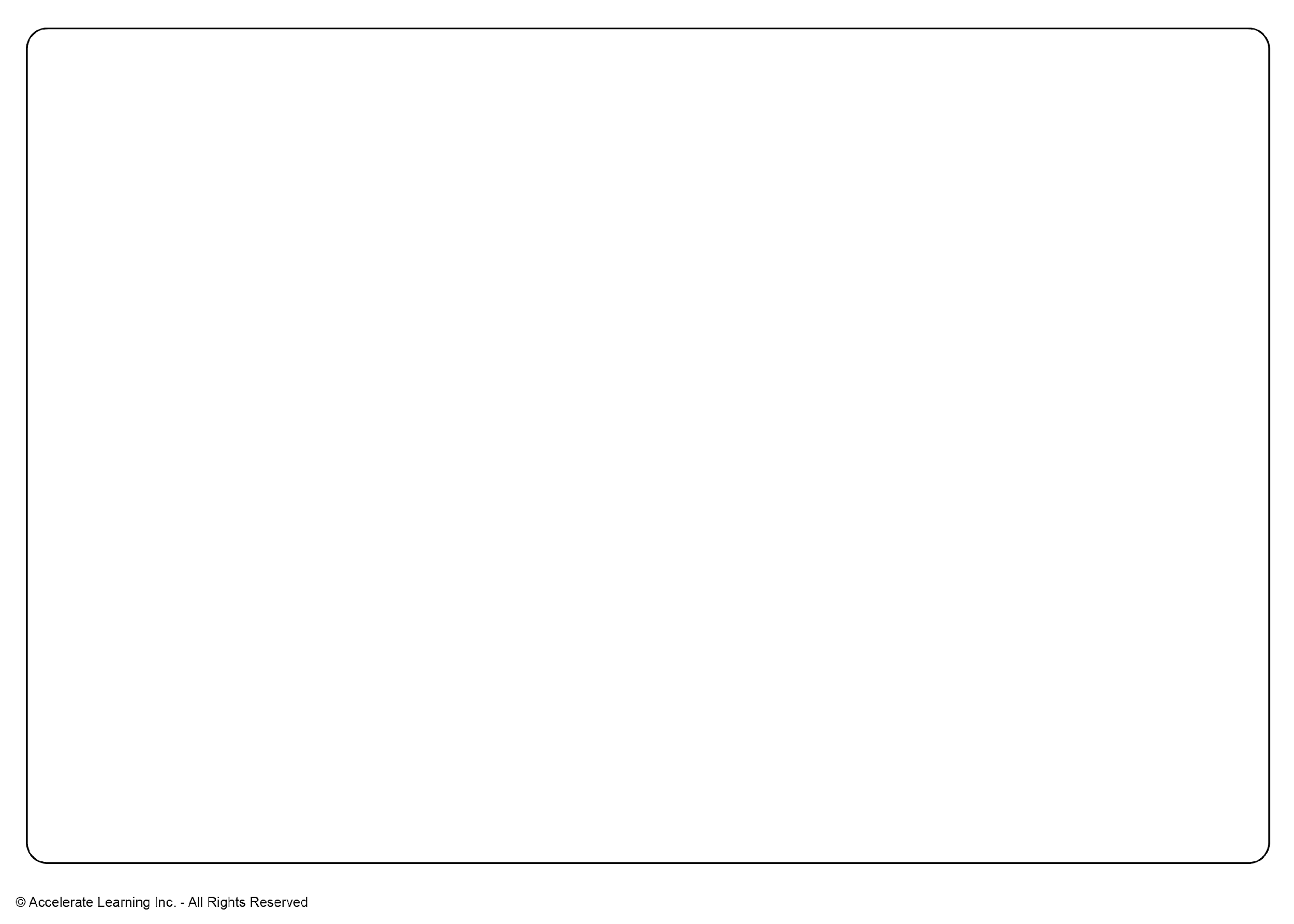 Push
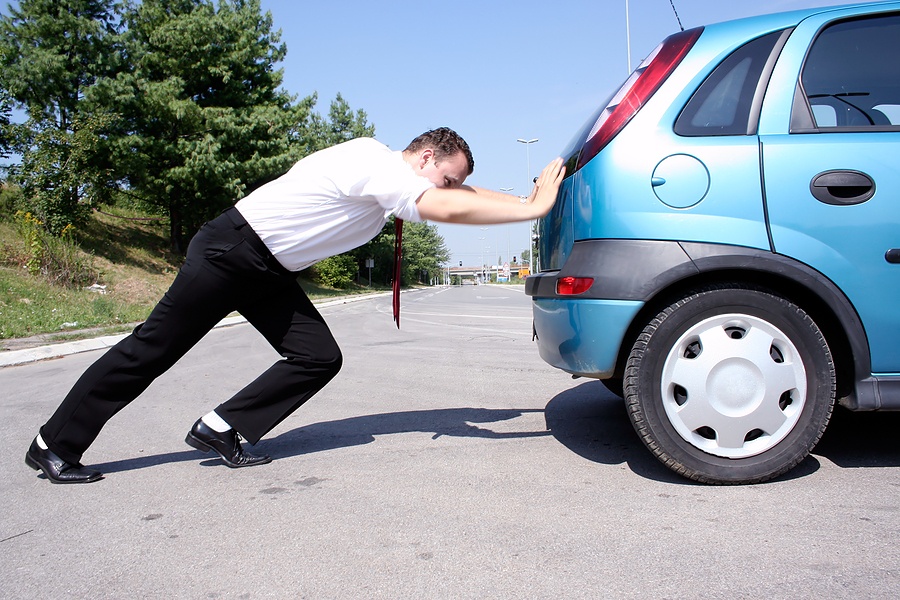 To use force to cause something to move away
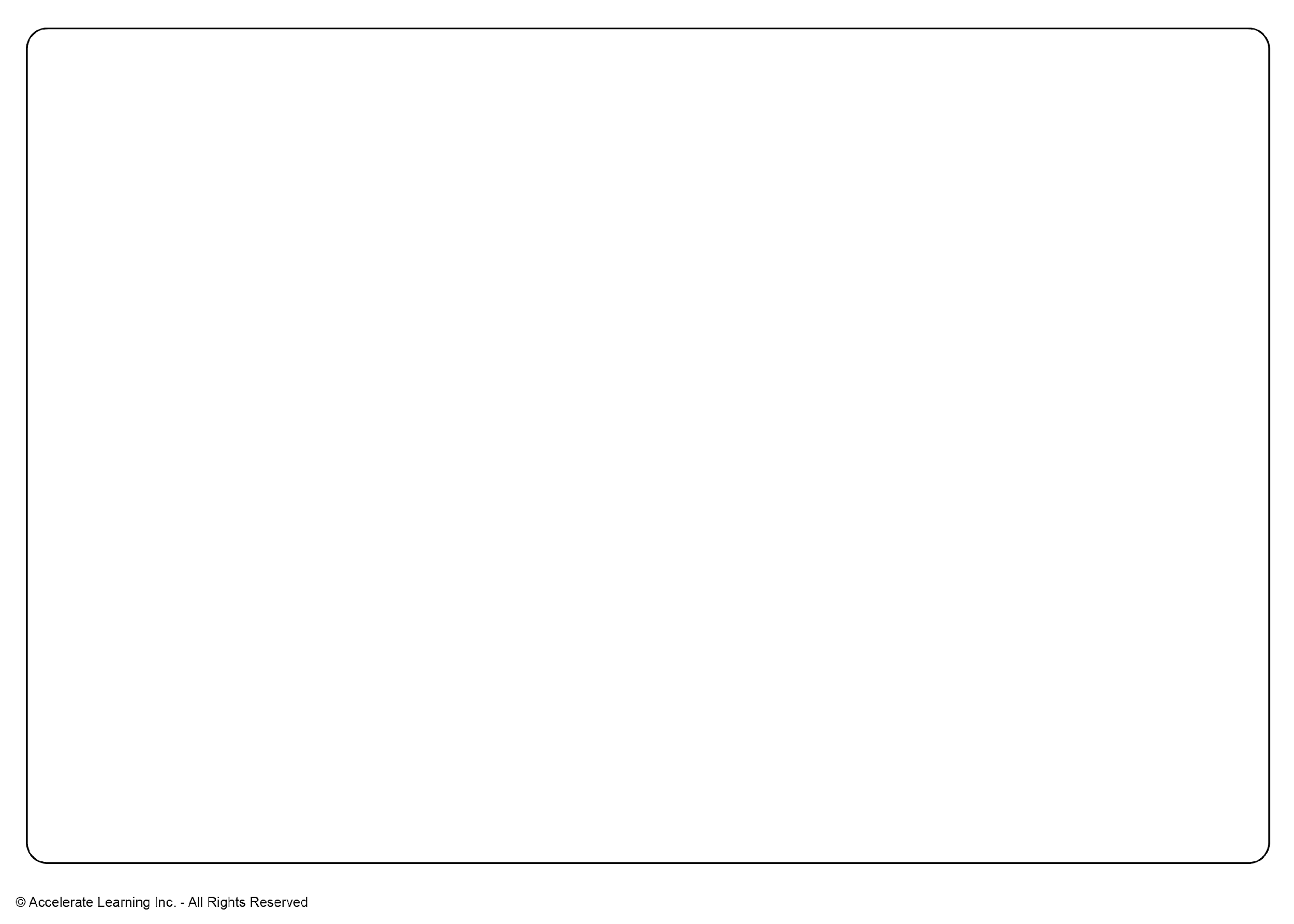 Pull
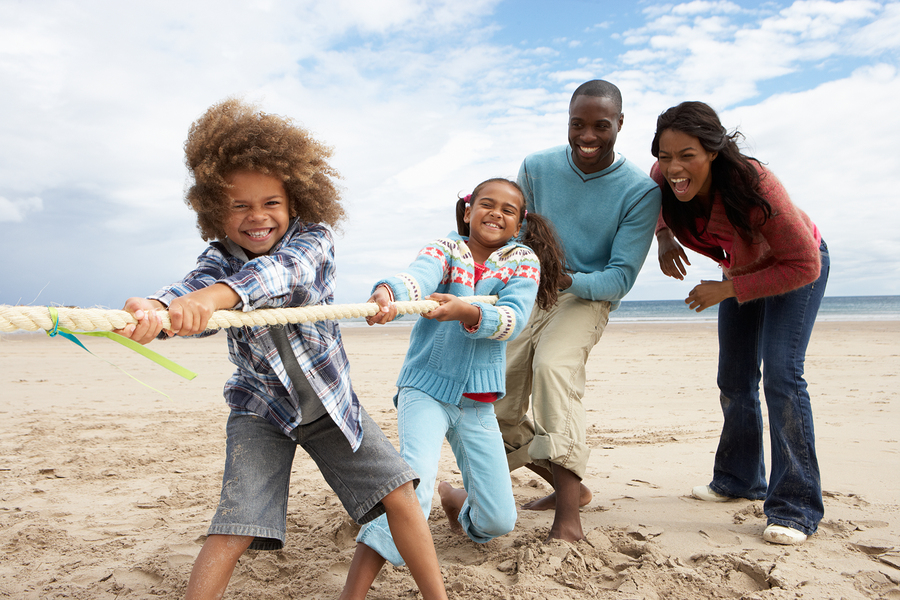 A force that brings something closer
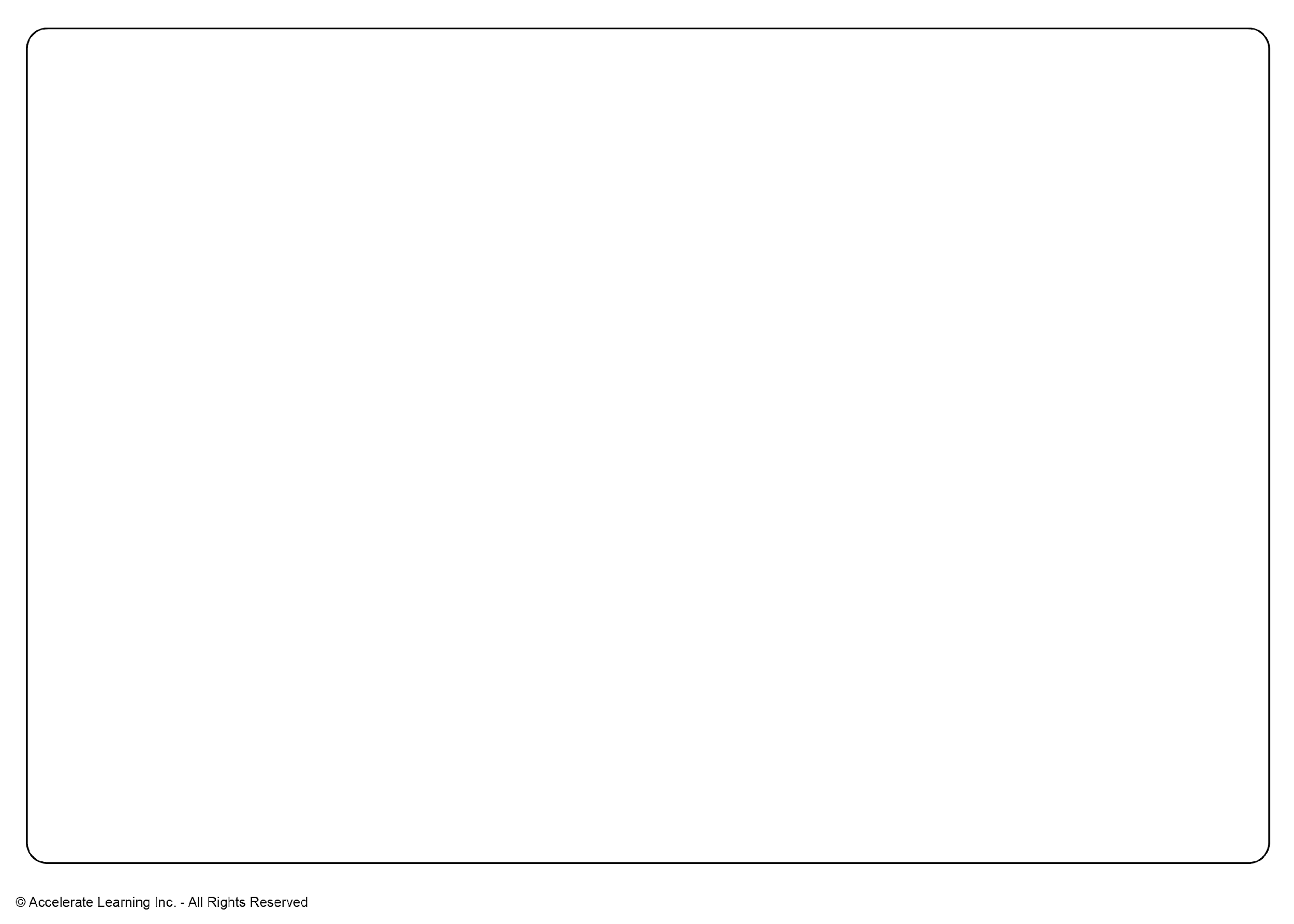 Gravity
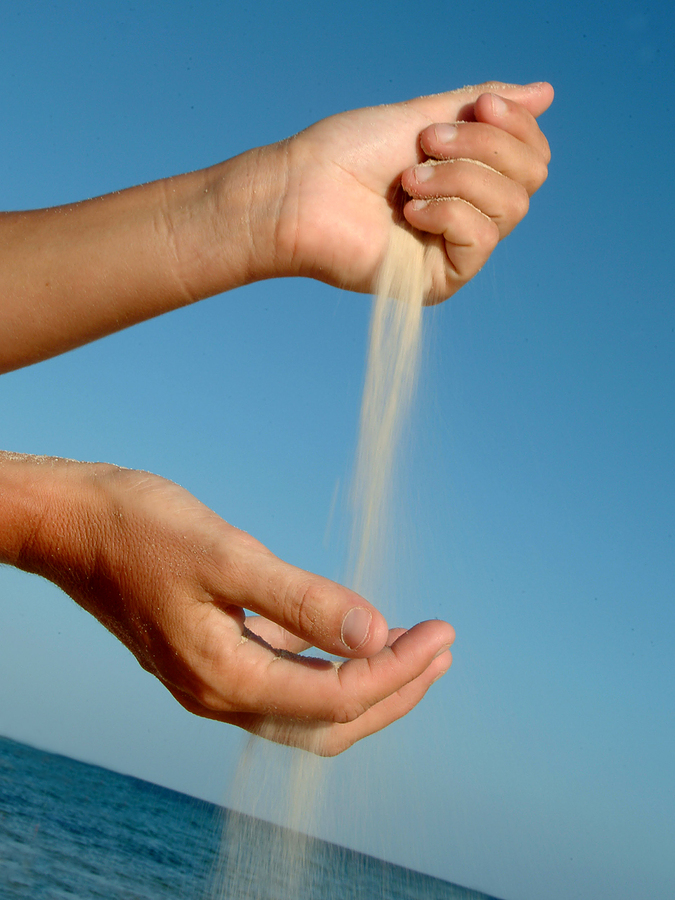 A force that causes objects with mass to attract each other
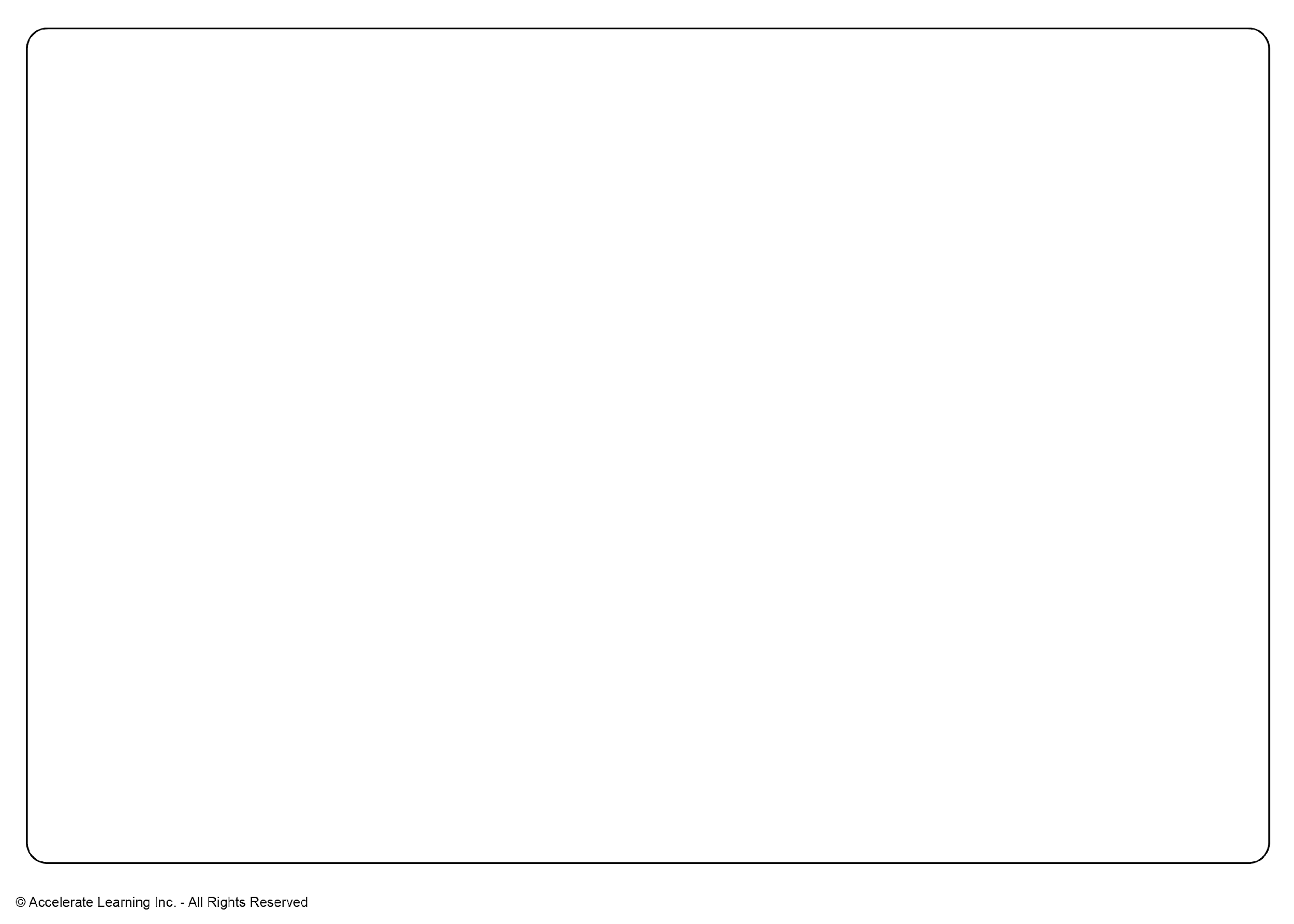 Friction
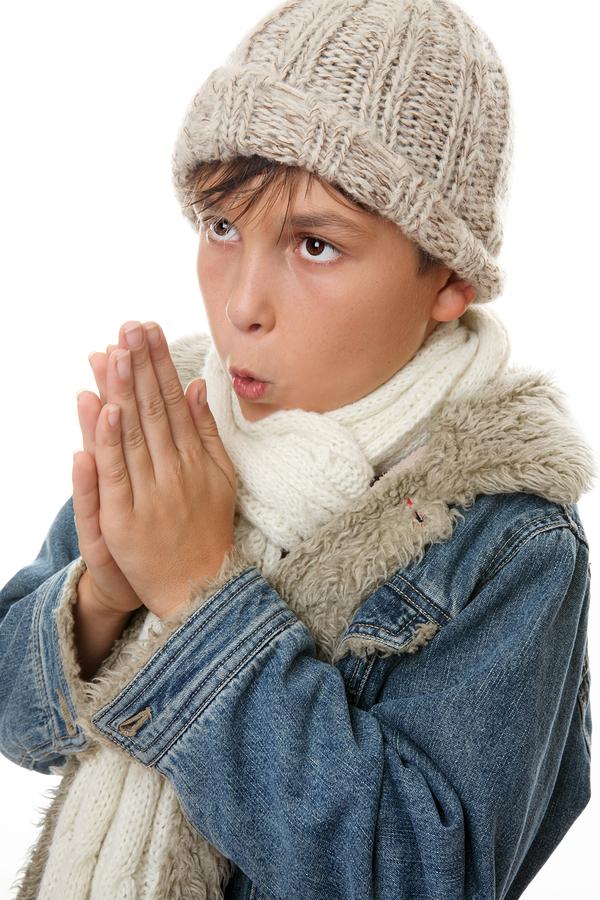 A force that resists the motion of two surfaces sliding across one another
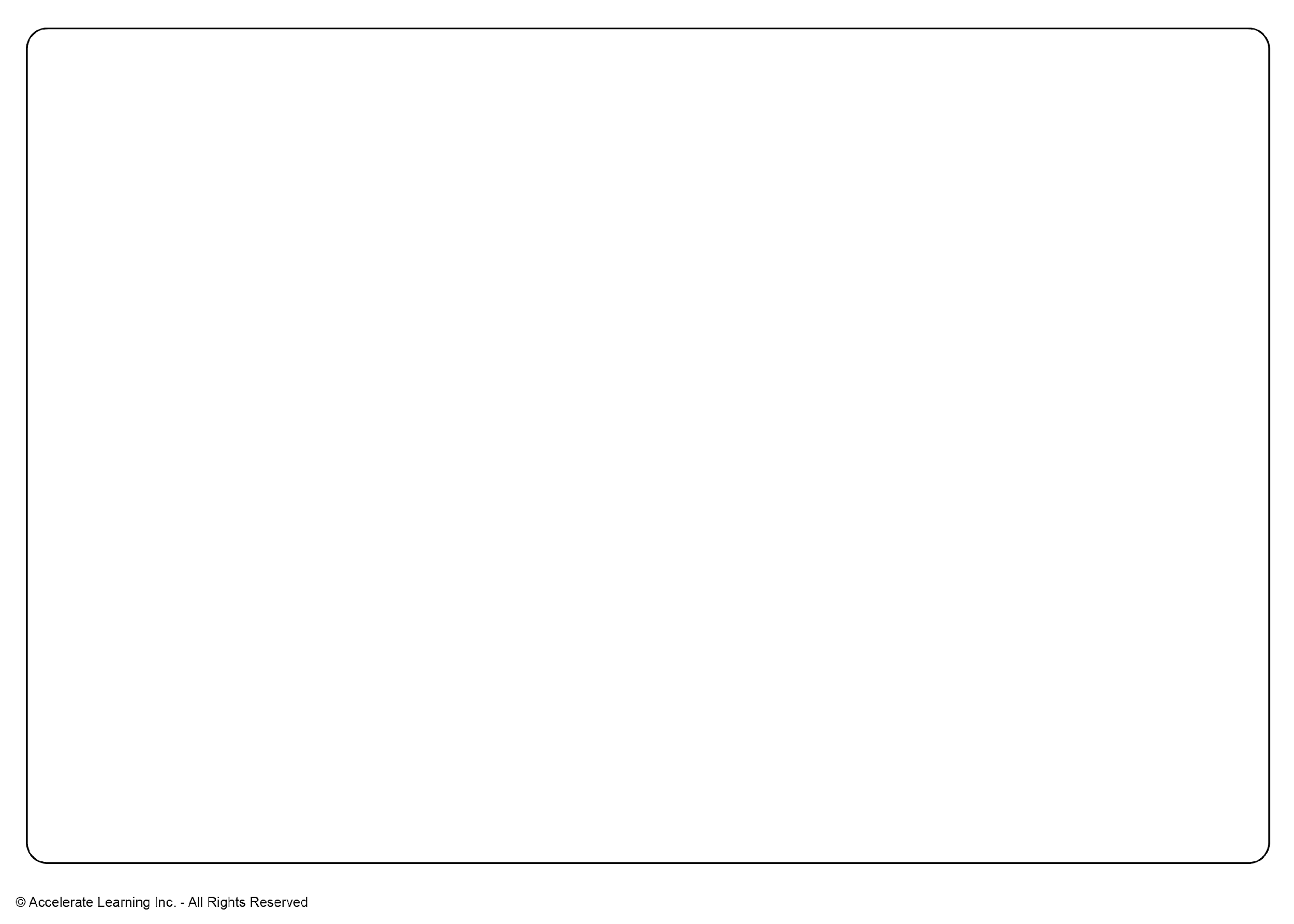 Magnetism
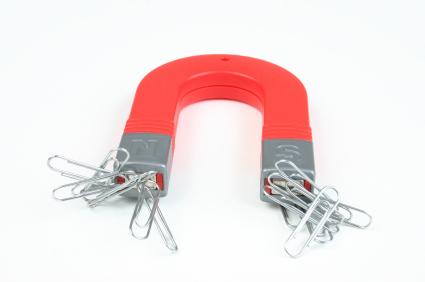 Force produced by a magnet